Alfredo Volpi: articulações entre o conceito de “boa pintura”, abstração e cultura popular
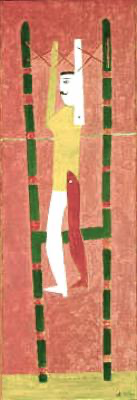 Alfredo Volpi
Mané Gostoso , c. 1953
Têmpera sobre tela, 96,3 x 32,5 cm
Doação Theon Spanudis
Coleção MAC USP
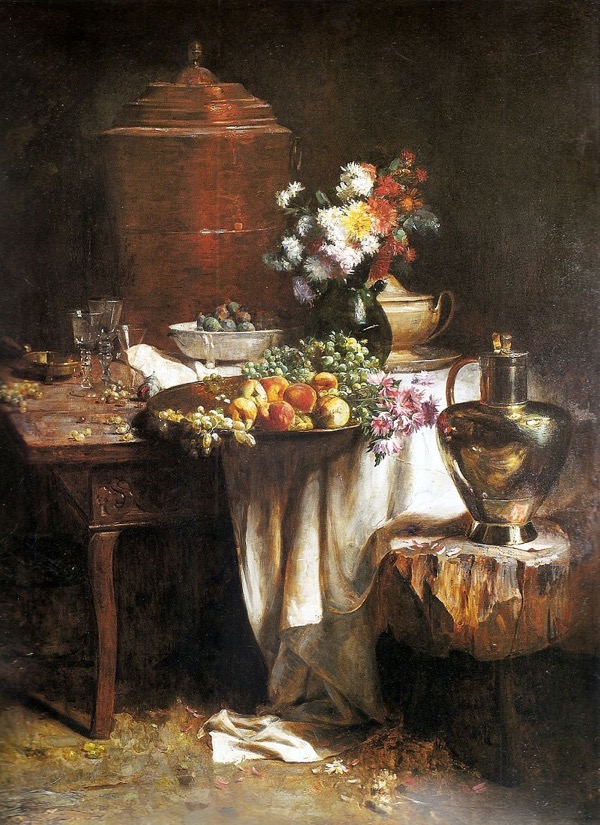 Pedro Alexandrino
A copa, 1905
Óleo sobre tela, 213,80 cm x 178,70 cm
Museu Nacional de Belas Artes
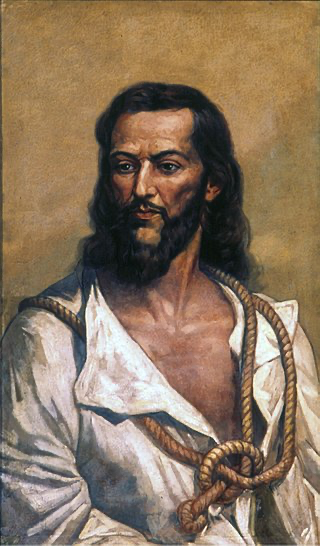 Oscar Pereira da Silva
Retrato de Joaquim José da Silva Xavier – Tiradentes, 1922
Óleo sobre tela, 154 × 71 cm
Col. Museu Paulista USP
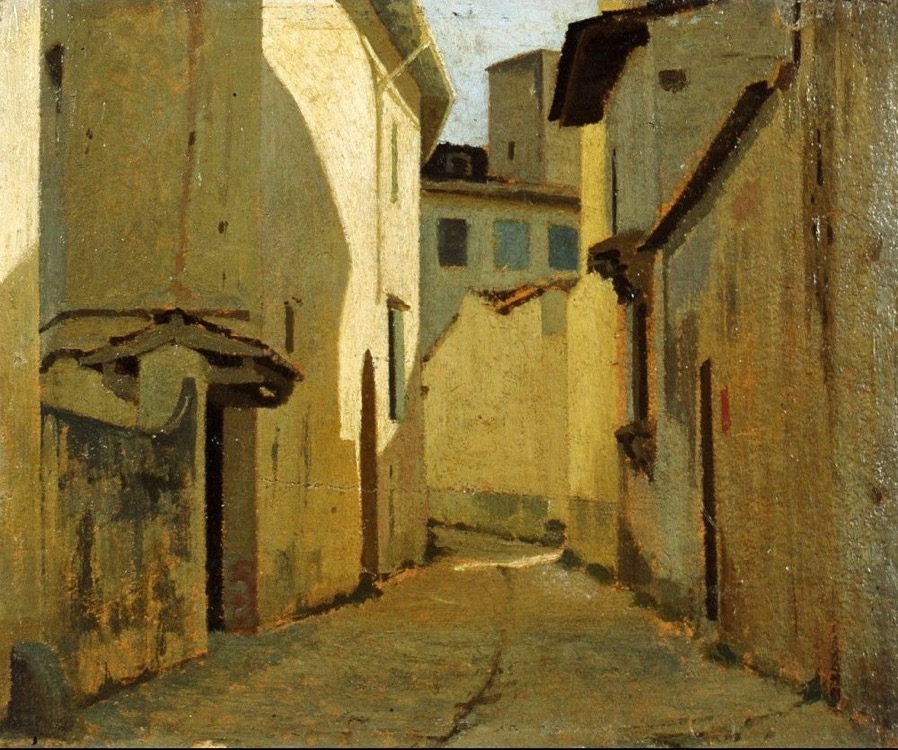 Giuseppe Abbati
Strada di Paese, c. 1861
Galleria d'Arte Moderna, Palazzo Pitti, Firenze
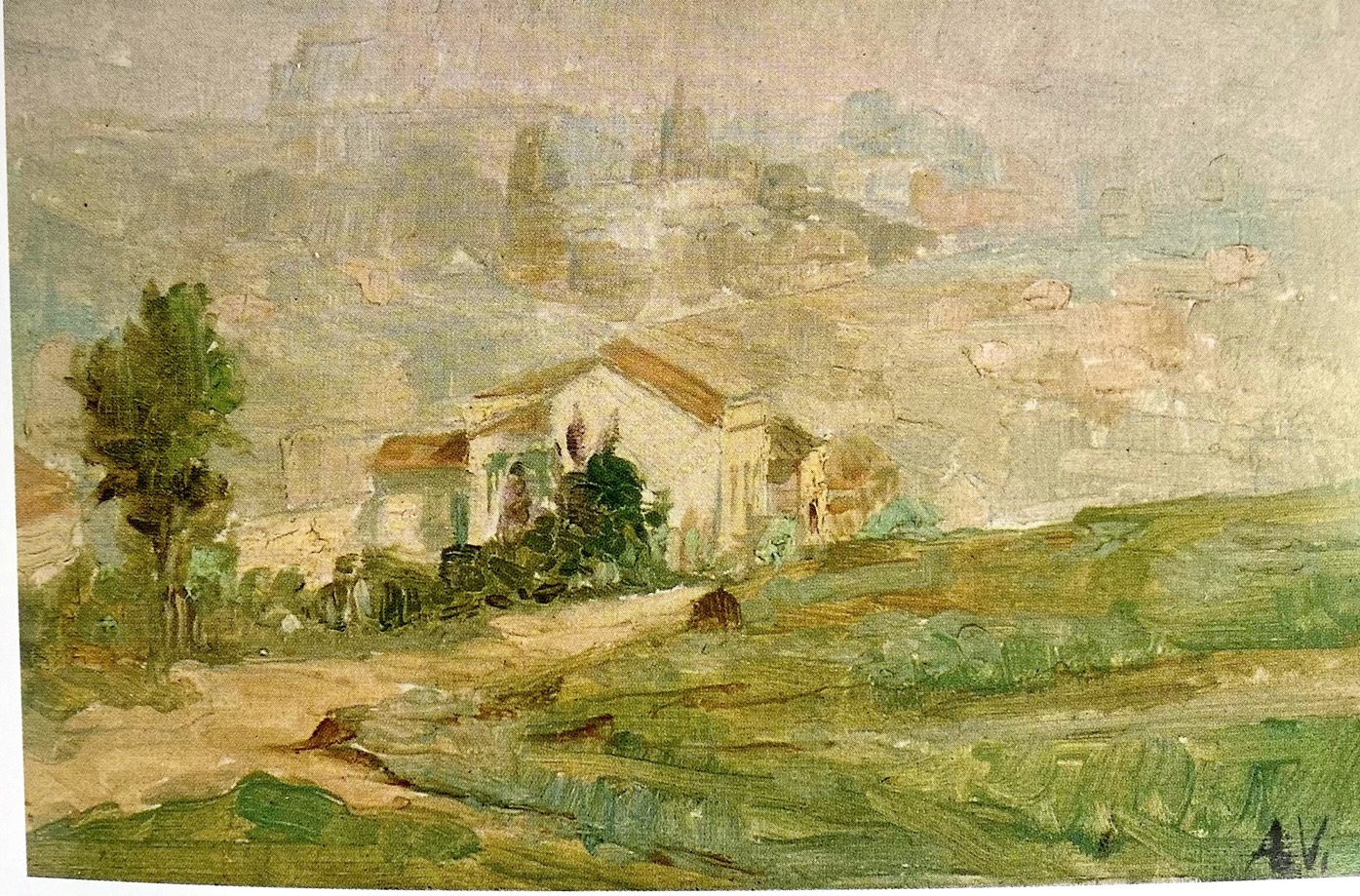 Alfredo Volpi
Sem título, final déc. 1910
Óleo sobre tela, 16 x 25,6 cm
Col. particular
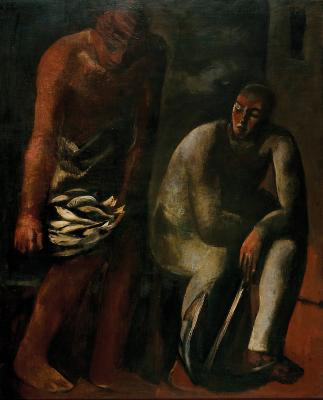 Mário Sironi
I pescatori [Os pescadores] , 1924
Óleo sobre tela, 108,8 cm x 89 cm
Doação Francisco Matarazzo Sobrinho
MAC USP
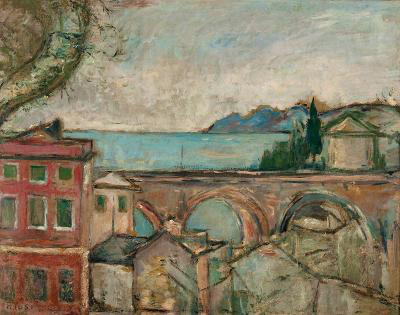 Arturo Tosi
Ponte di Zoagli [Ponte de Zoagli] , 1937
Óleo sobre tela, 70 cm x 90 cm
Doação Francisco Matarazzo Sobrinho
MAC USP
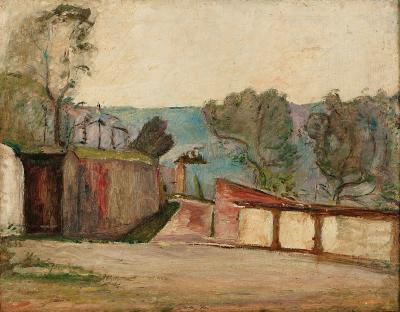 Arturo Tosi
Ulivi sul Lago d'Iseo [Paisagem] , 1946
Óleo sobre tela
70,1 cm x 90,3 cm
Doação Francisco Matarazzo Sobrinho
MAC USP
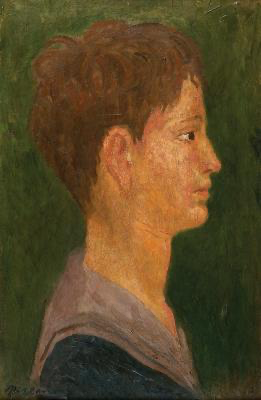 Mario Mafai
Testa di Balilla [Rapaz] , c. 1935
Óleo sobre cartão, 46 x 29,9 cm
Doação Francisco Matarazzo Sobrinho
MAC USP
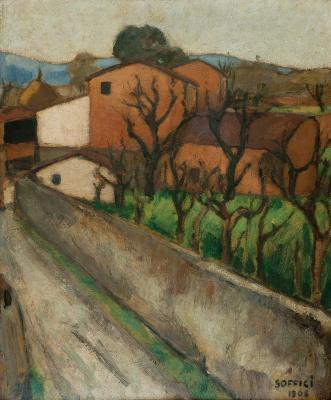 Ardengo Soffici
La strada [O caminho] , 1908
óleo sobre papelão
59,2 cm x 48,5 cm
Doação Francisco Matarazzo Sobrinho
MAC USP
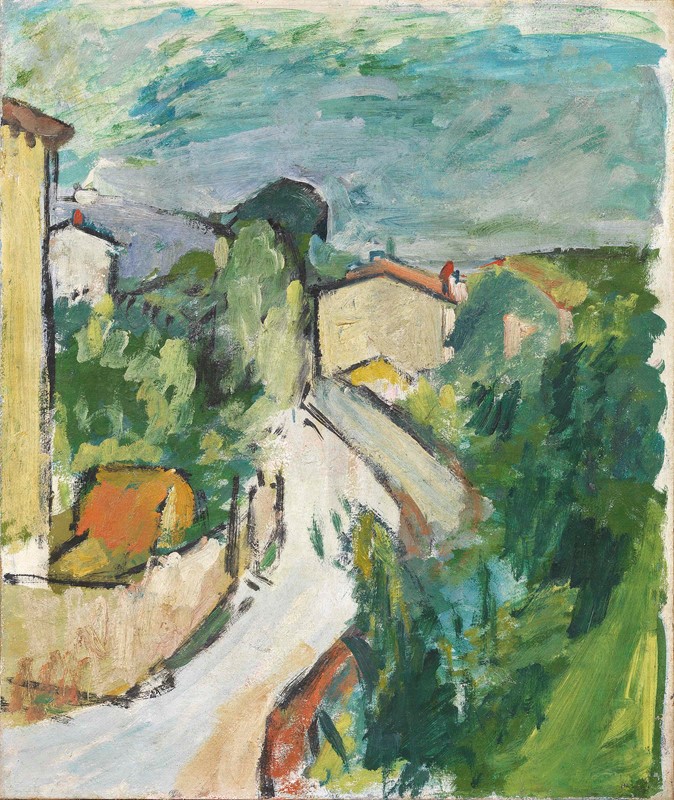 Ardengo Soficci
Strada del poggio, 1910
Olio su cartone applicato su telacm. 57,5x48,3Coleção privada
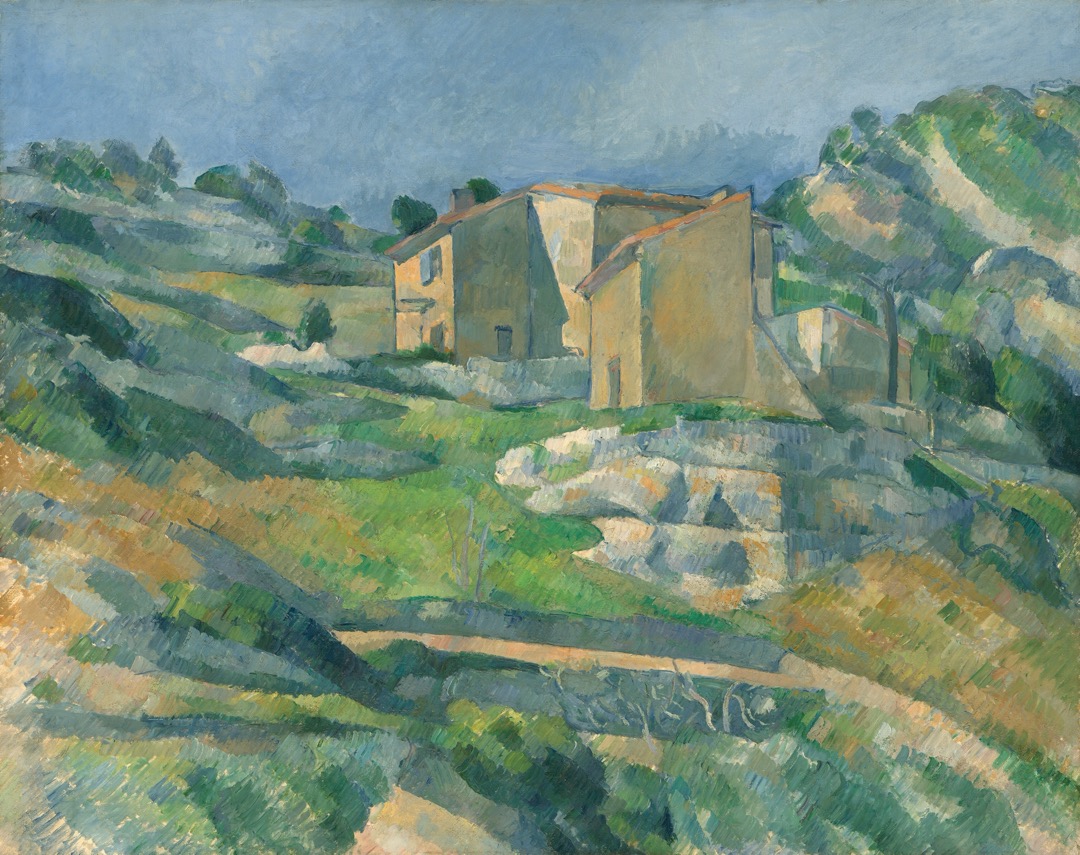 Paul Cèzanne
Casas em Provence: The Riaux Valley próximo L'Estaque, c. 1883
Óleo sobre tela, 65 x 81.3 cm
National Gallery, Washington
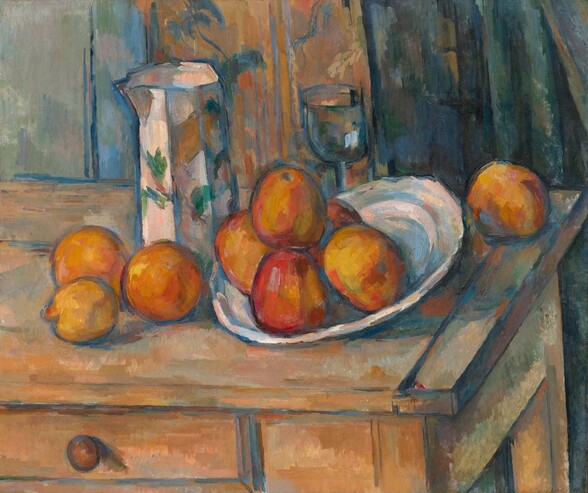 Paul Cèzanne
Natureza-morta com jarro de leite e frutas, c. 1900
Óleo sobre tela, 45.8 x 54.9 cm
National Gallery, Washington
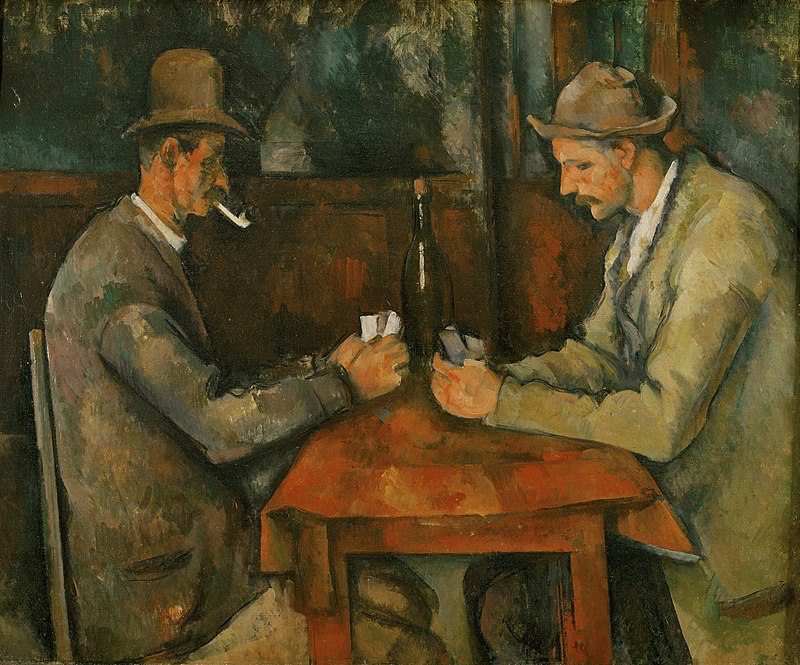 Paul Cèzanne
Os jogadores de cartas, 1890-1895
Óleo sobre tela, 47 x 57,5 cm
Musée d’Orsay
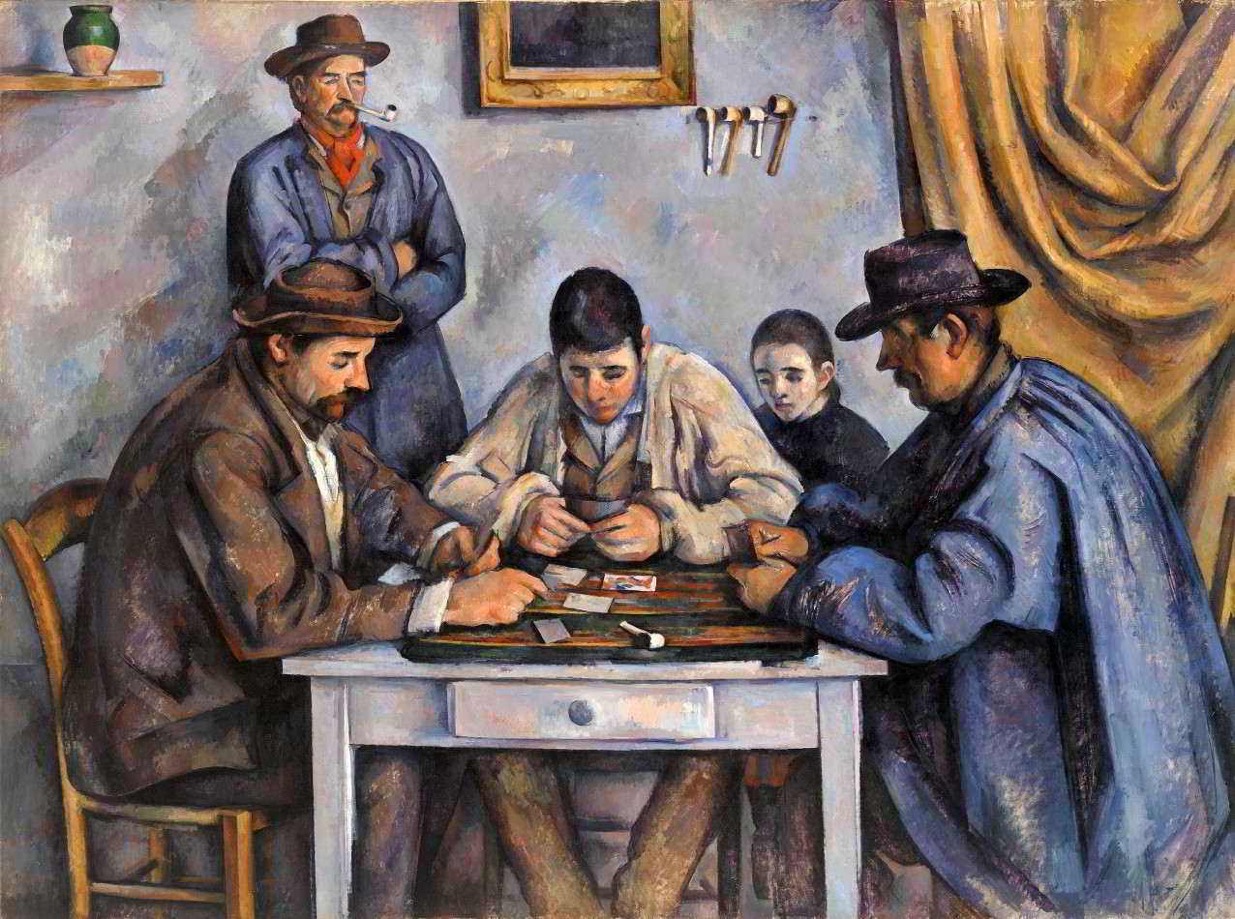 Paul Cèzanne
Os jogadores de cartas, 1890
Óleo sobre tela, 50 x 68 cm
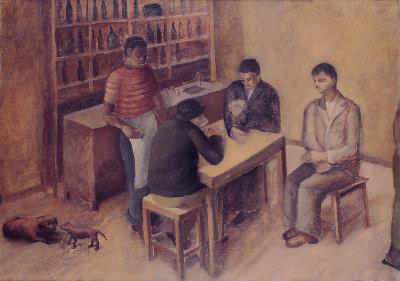 Francisco Rebolo Gonzales
Cena de Jogo num Bar, 1938
Óleo sobre tela, 45 x 61,5 cm
MAC USP
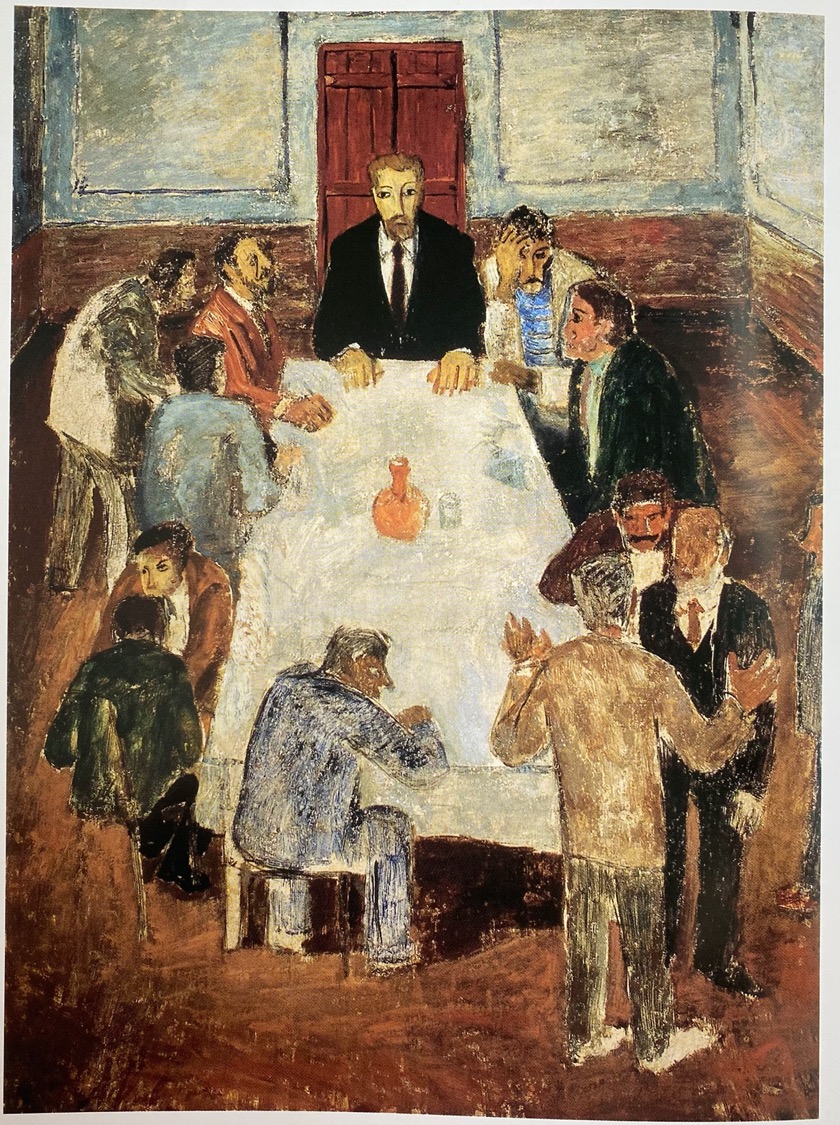 Alfredo Volpi
Reunião à Mesa , 1943
óleo sobre tela
81,4 cm x 60,3 cm
Doação Francisco Matarazzo Sobrinho
MAC USP
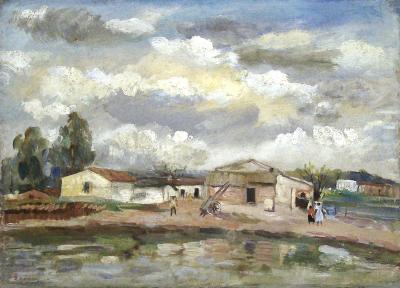 Mário Zanini
Canindé , c. 1940
Óleo sobre tela, 33 cm x 46,3 cm
Doação Museu de Arte Moderna de São Paulo
MAC USP
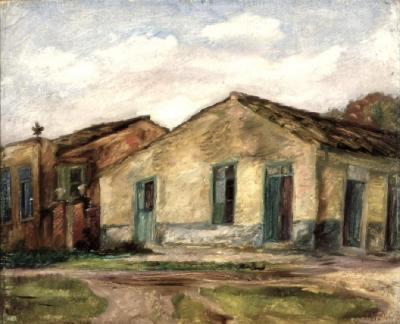 Mário Zanini
Casas , 1936
Óleo sobre tela, 40,1 x 50,5 cm
Doação família Zanini
MAC USP
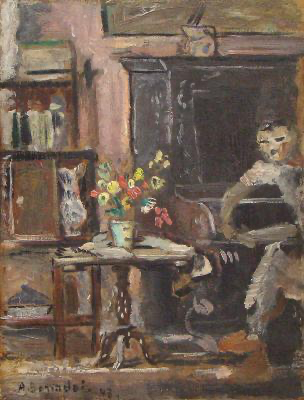 Aldo Bonadei
Interior com figura , 1943
óleo sobre madeira
30,2 cm x 23 cm
Doação Francisco Matarazzo Sobrinho
MAC USP
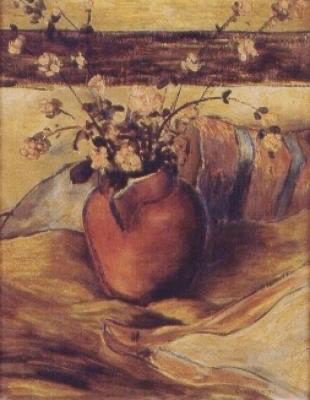 Clóvis Graciano
Flores , 1937
óleo sobre tela
42 cm x 33,5 cm
Doação Nelita Alves de Lima
MAC USP
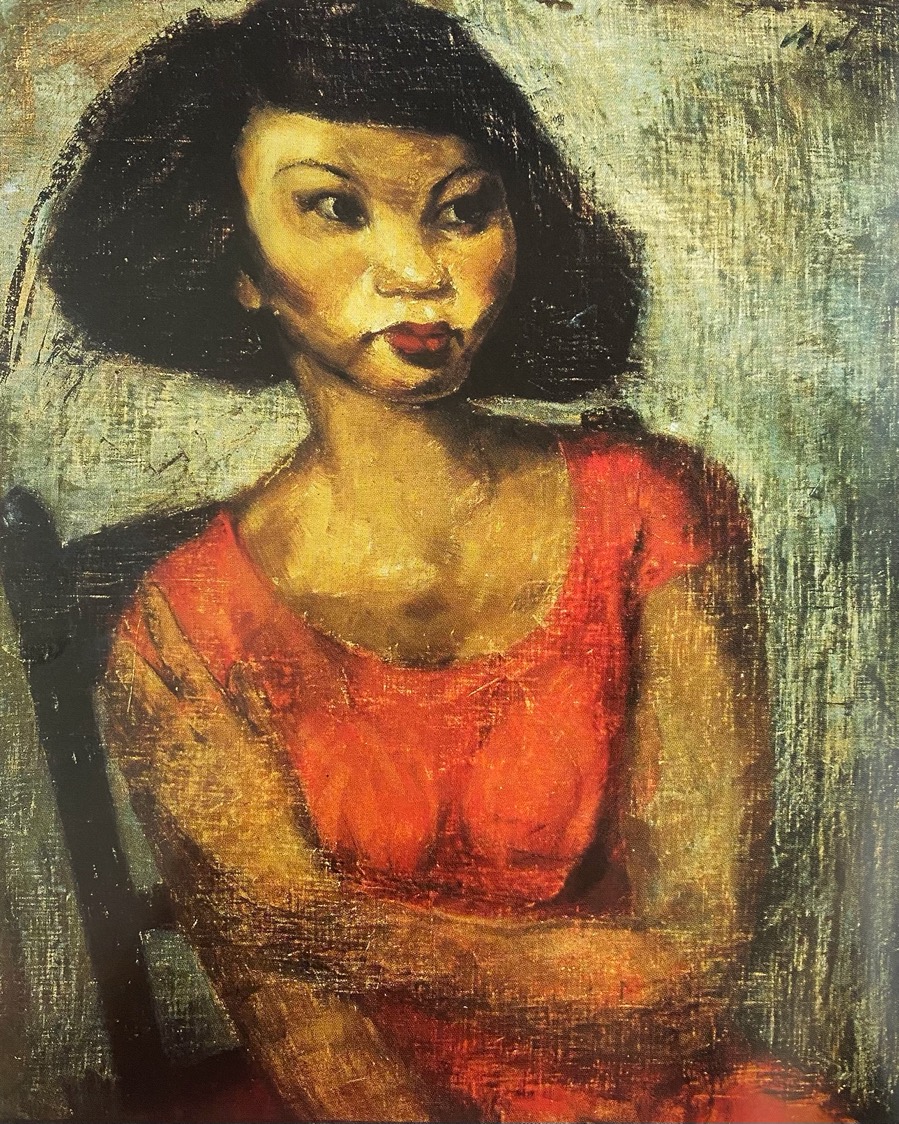 Alfredo Volpi
Mulata, c. 1927
Óleo sobre tela colada em madeira, 59,6 x 50 cm
MAM SP
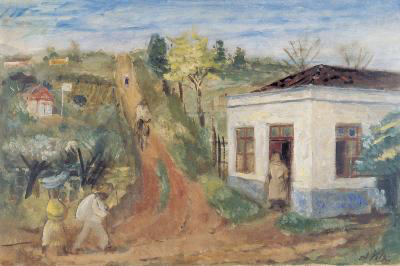 Alfredo Volpi
Mogi das Cruzes , 1939
Óleo sobre tela, 54 x 81,4 cm
Doação Francisco Matarazzo Sobrinho
MAC USP
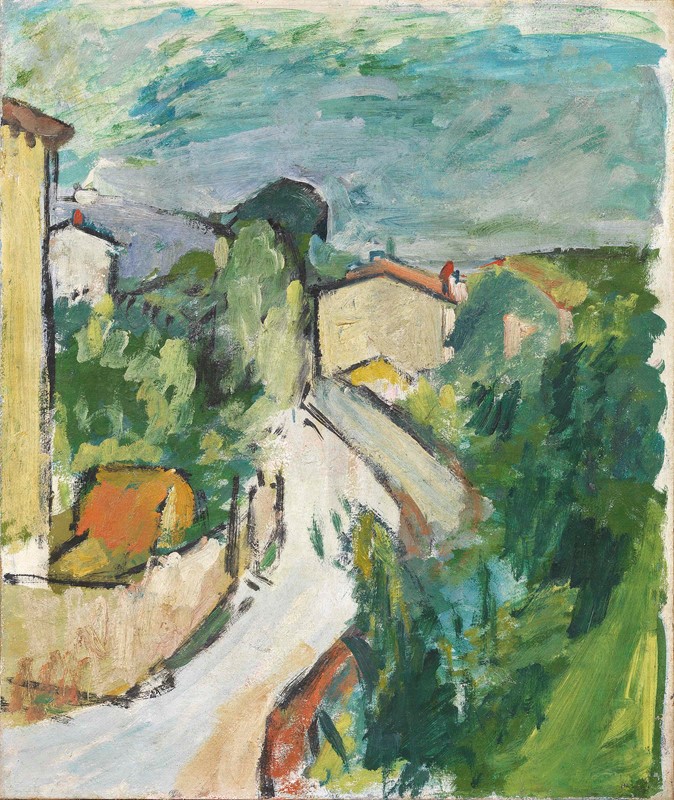 Ardengo Soficci
Strada del poggio, 1910
Olio su cartone applicato su telacm. 57,5x48,3Coleção privada
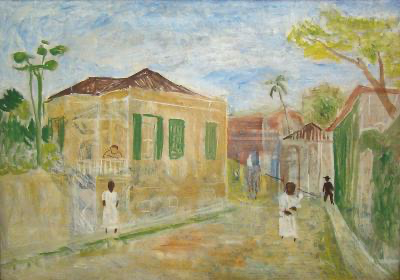 Alfredo Volpi
Mogi das Cruzes , 1940
óleo sobre tela
45,7 cm x 64,5 cm
Doação Francisco Matarazzo Sobrinho
MAC USP
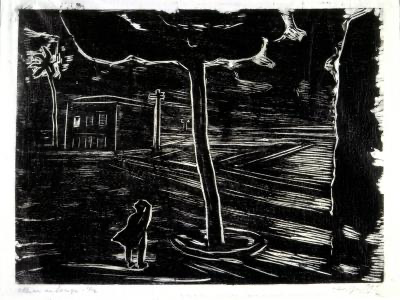 Oswaldo Goeldi
Olhar ao longe , c. 1950-1951
xilografia sobre papel
26,1 cm x 38,8 cm
Doação Francisco Matarazzo Sobrinho
Col. MAC USP
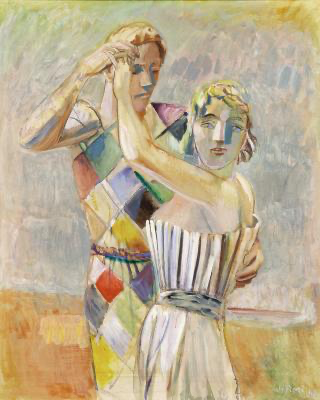 Ernesto de Fiori
Arlequim dançando , 1942
Óleo sobre tela, 109,2 x 90,1 cm
MAC USP
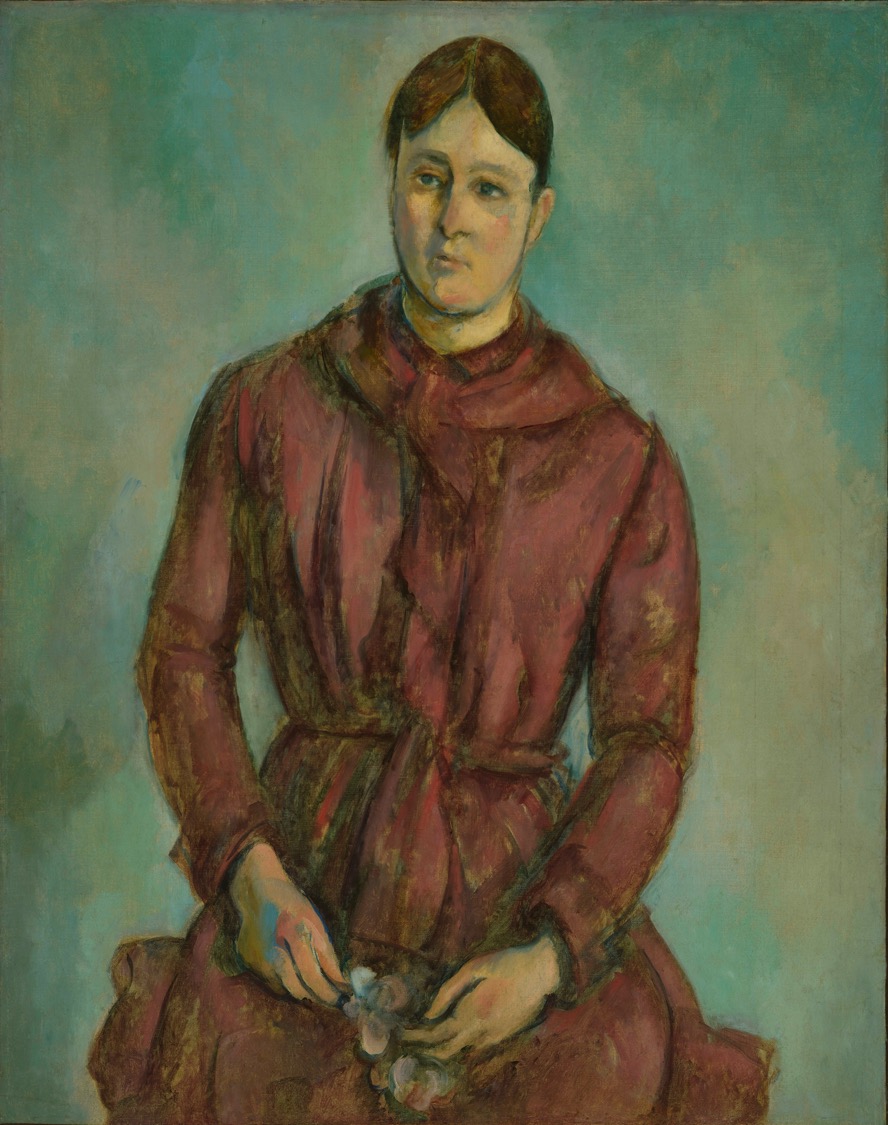 Paul Cézanne
Madame Cézanne em vermelho, 1888-1890
Óleo sobre tela, 93 x 74 cm
Coleção MASP
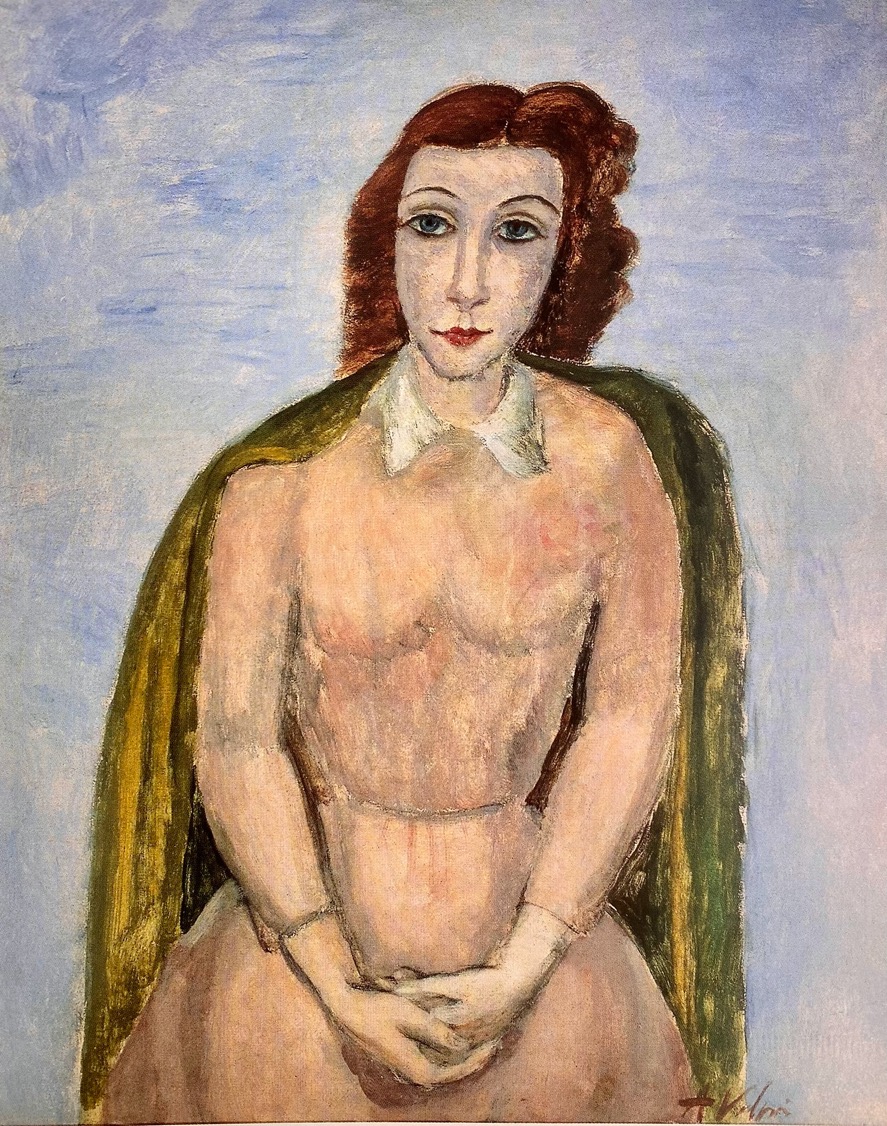 Alfredo Volpi
Sem título, meados déc. 1940
Óleo sobre tela, 80 x 64 cm
Col. particular
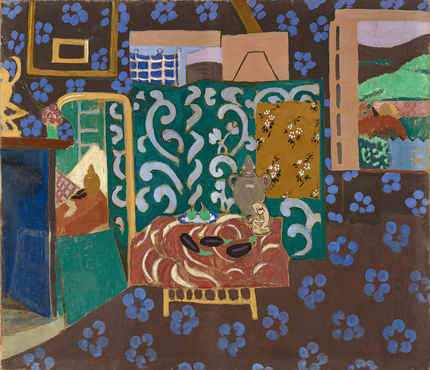 Henri Matisse
Intérieur aux aubergines (Eggplant Interior), 1911, glue tempera on canvas, 82 1/2 × 96 7/8". © Succession H. Matisse
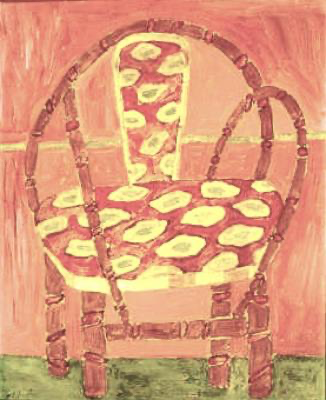 Alfredo Volpi
Cadeirinha , 1953
Têmpera sobre aglomerado de madeira, 41,1 x 33,2 cm
Doação Theon Spanudis
MAC USP
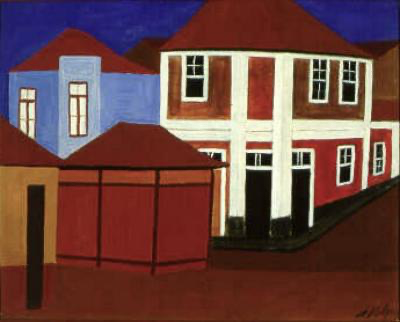 Alfredo Volpi
Casas de Itanhaém , 1948
Têmpera sobre tela, 65,2 x 81,5 cm
Doação Theon Spanudis
MAC USP
Alfredo Volpi
Sem título, c. 1948
Têmpera sobre tela, 54,5 x 73,3 cm
Col. particular
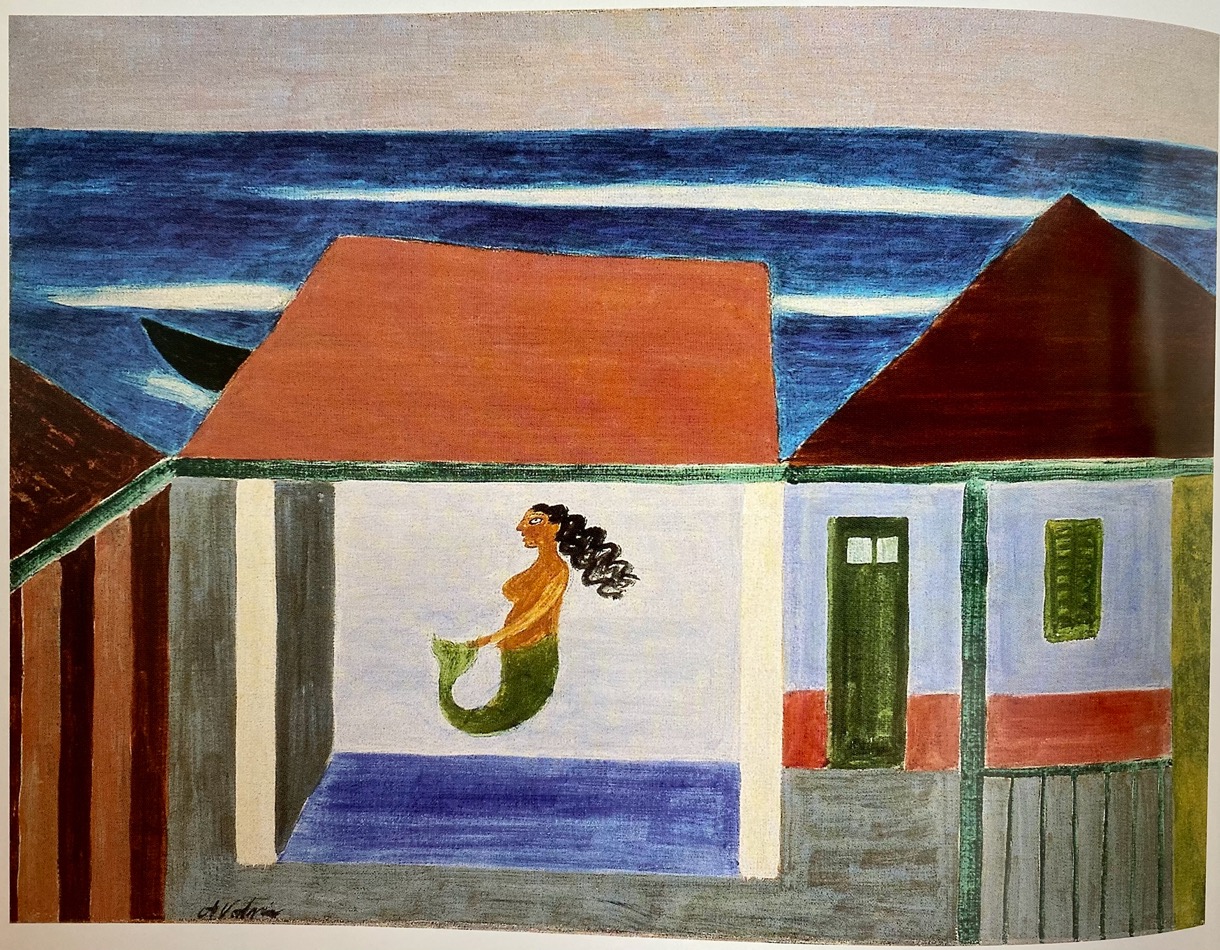 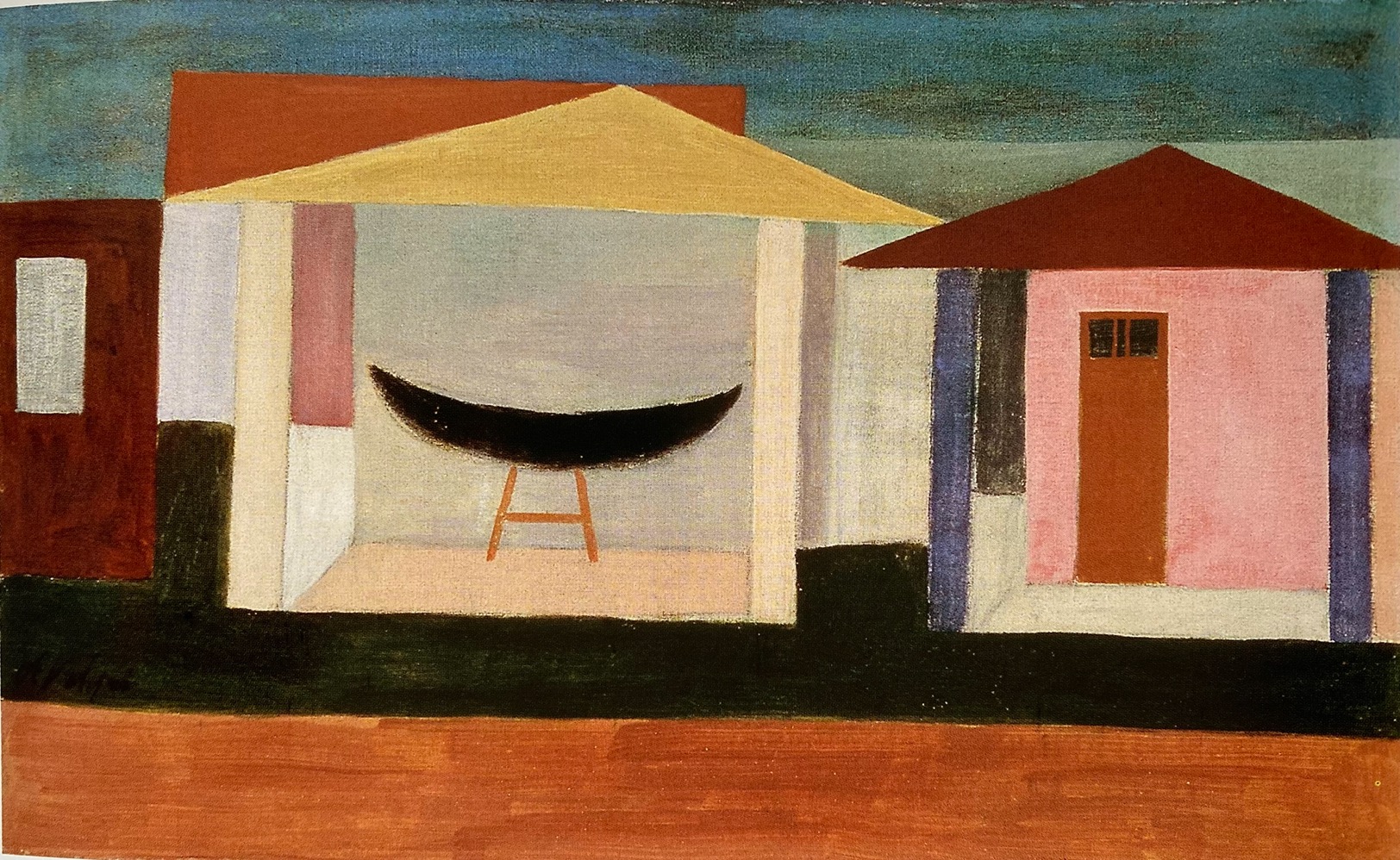 Alfredo Volpi
Fachada com canoa, c. 1948 | Têmpera sobre tela, 37,4 x 61,1 cm | Col. particular
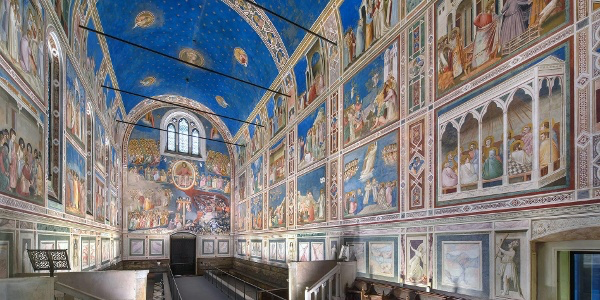 Capela Degli Scrovegni, Pádua. Afrescos de Giotto, 1304-1306
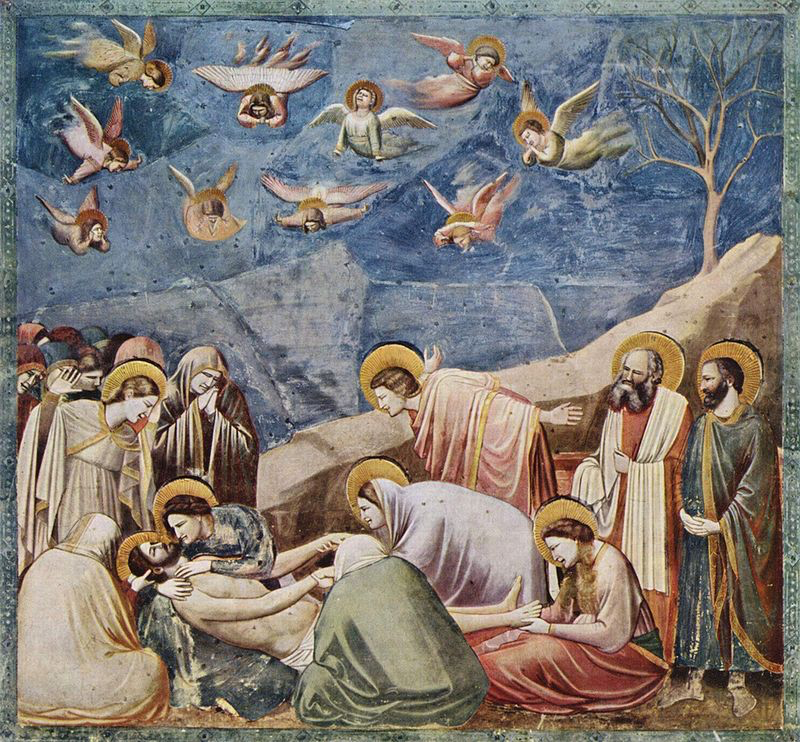 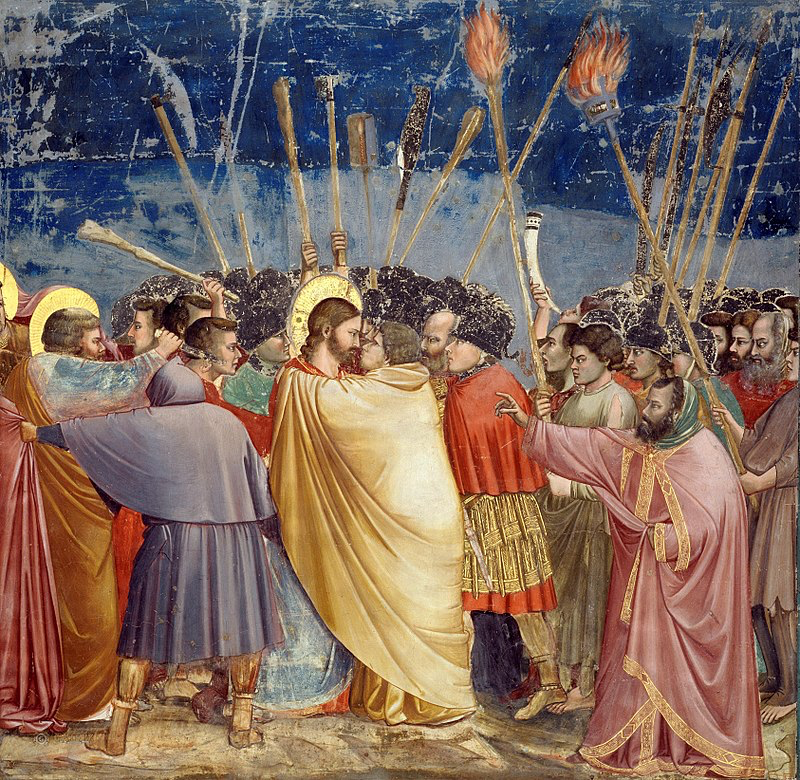 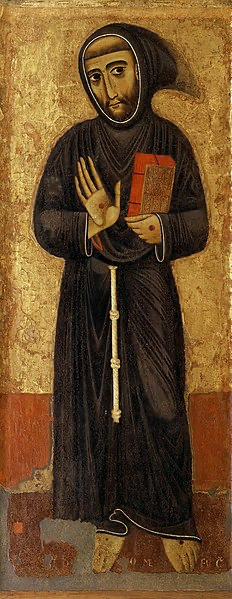 Margaritone d'Arezzo
São Francisco, século XIII 
Museu do Vaticano, Roma
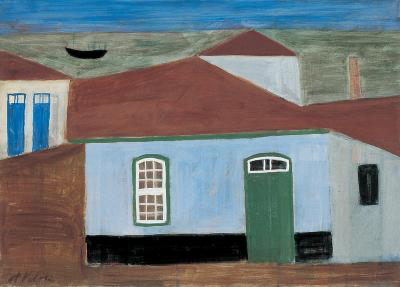 Alfredo Volpi
Casas na Praia (Itanhaém) , 1952
Têmpera sobre tela, 46,1 x 64,8 cm
Doação Theon Spanudis
MAC USP
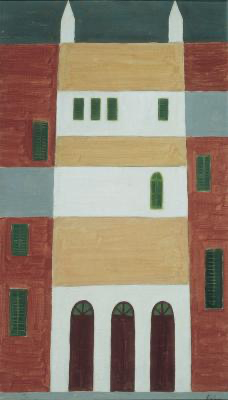 Alfredo Volpi
Casas , 1953
Têmpera sobre tela, 80,4 x 46,2 cm
Doação Museu de Arte Moderna de São Paulo
Prêmio Regulamentar Pintura Nacional II Bienal de São Paulo, 1953
MAC USP
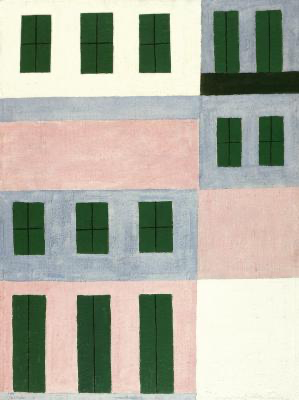 Alfredo Volpi
Fachada , c. 1955
têmpera sobre tela
73 cm x 54,3 cm
Doação Theon Spanudis
MAC USP
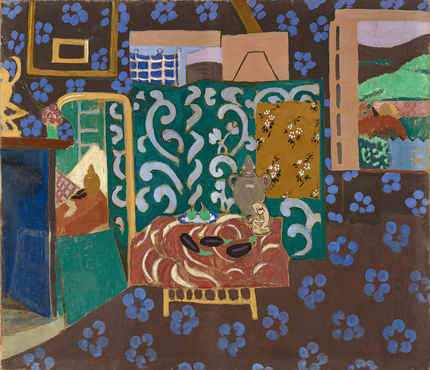 Henri Matisse
Intérieur aux aubergines (Eggplant Interior), 1911, glue tempera on canvas, 82 1/2 × 96 7/8". © Succession H. Matisse
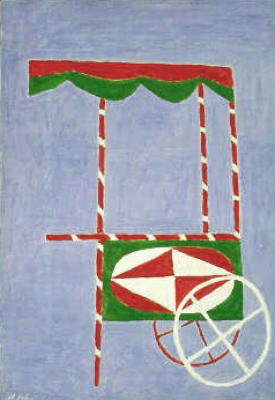 Alfredo Volpi
Carrinho de Sorvete , 1953
Têmpera sobre tela, 55 x 38,2 cm
Doação Theon Spanudis
MAC USP
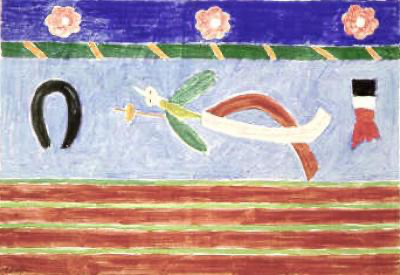 Alfredo Volpi
Pássaro de Papelão , 1955
Têmpera sobre tela, 49,8 cm x 73 cm
Doação Theon Spanudis
MAC USP
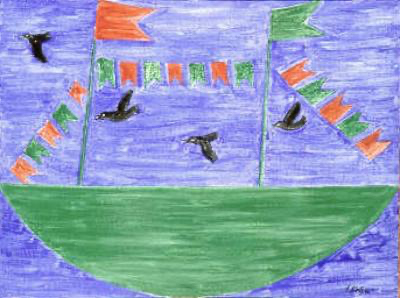 Alfredo VolpiBarco com Bandeirinhas e Pássaros , 1955
têmpera sobre tela, 54,2 x 73 cm
Doação Theon Spanudis
MAC USP
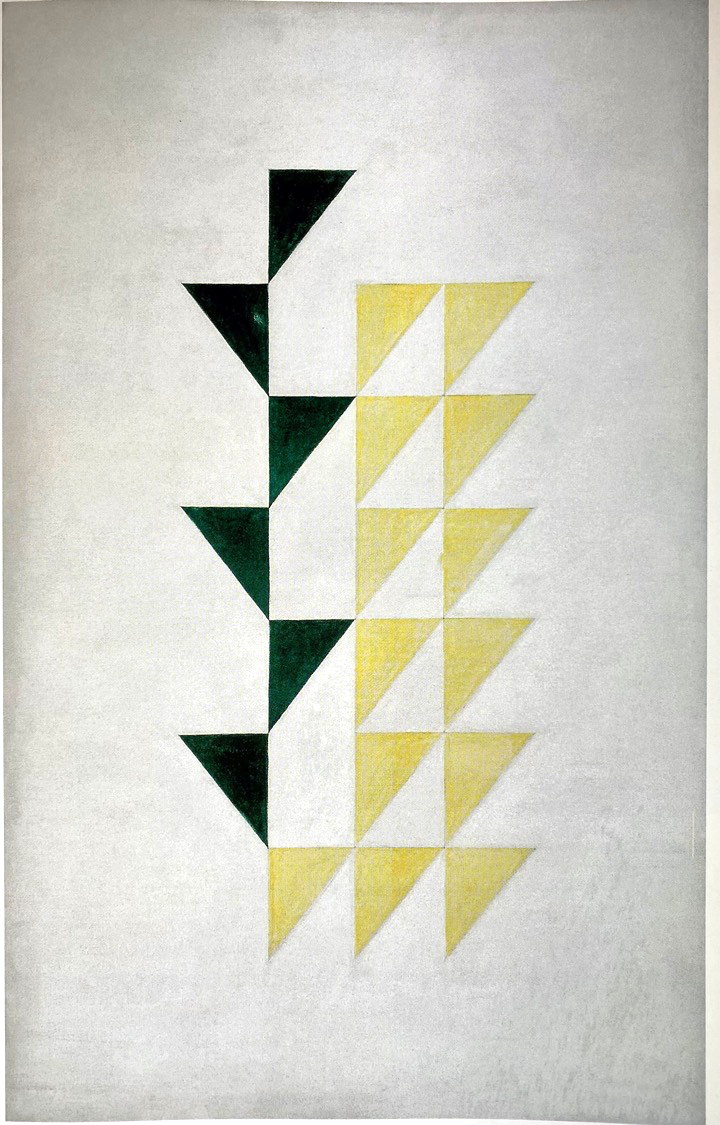 Alfredo Volpi
Sem título, déc. 1950
Têmpera sobre tela, 116 x 73 cm
Acervo Museum of Fine Arts, Houston
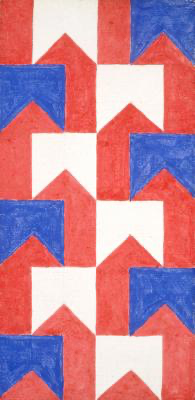 Alfredo Volpi
Bandeirinha , 1958
Têmpera sobre tela, 44,2 x 22,1 cm
Doação Theon Spanudis
MAC USP
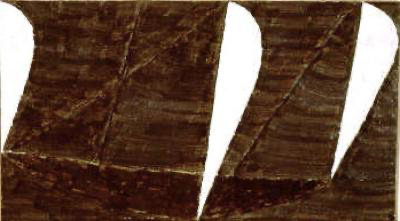 Alfredo Volpi
Barco da Morte , c. 1955-1959
Têmpera sobre tela, 40 cm x 72,2 cm
MAC USP
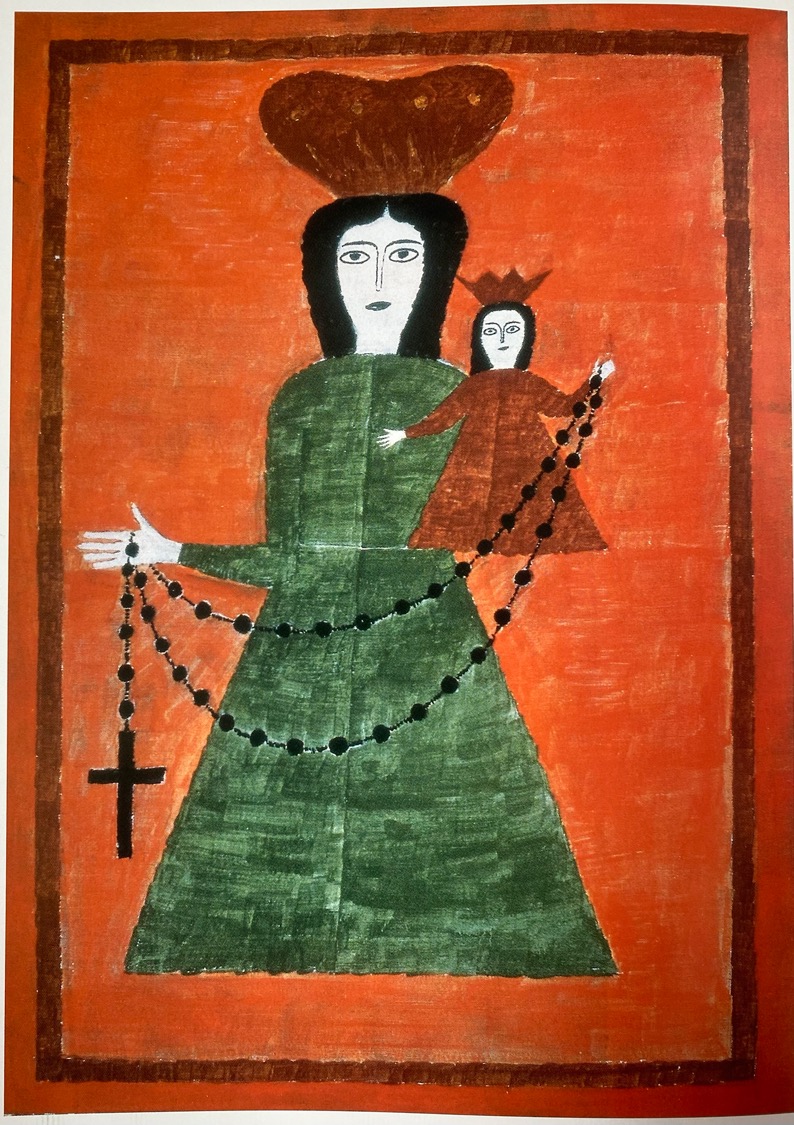 Alfredo Volpi
Sem título, início déc. 1960
Têmpera sobre tela, 105 x 74 cm
Col. particular
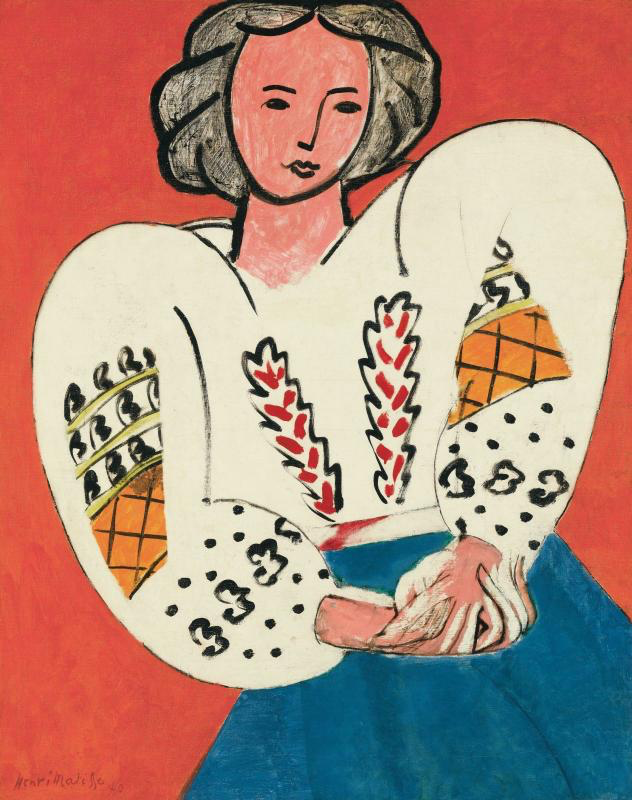 Henri Matisse, « La Blouse roumaine », avril 1940
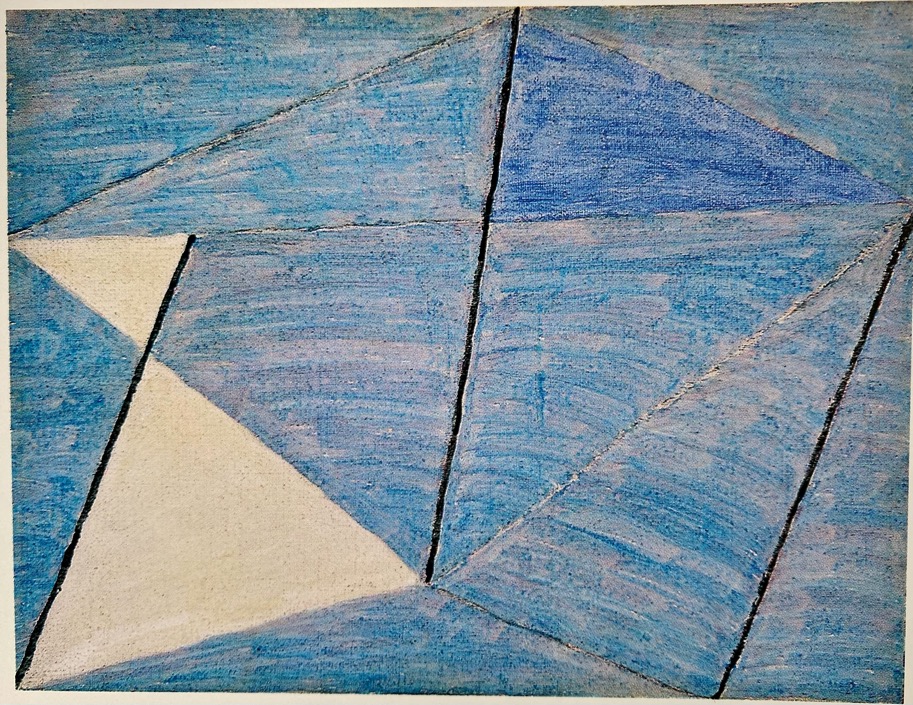 Alfredo Volpi
Sem título, final déc. 1960
Têmpera sobre tela, 27 x 36 cm
Col. particular
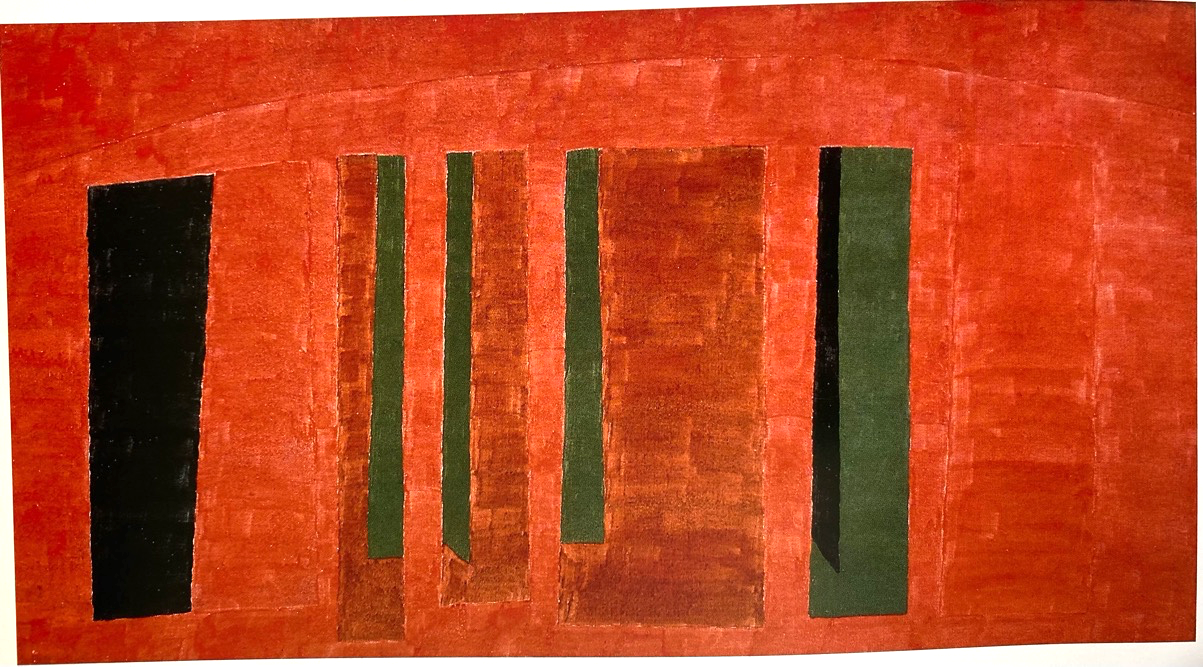 Alfredo Volpi
Sem título, déc. 1960
Têmpera sobre tela, 73 x 136,3 cm
Col. particular
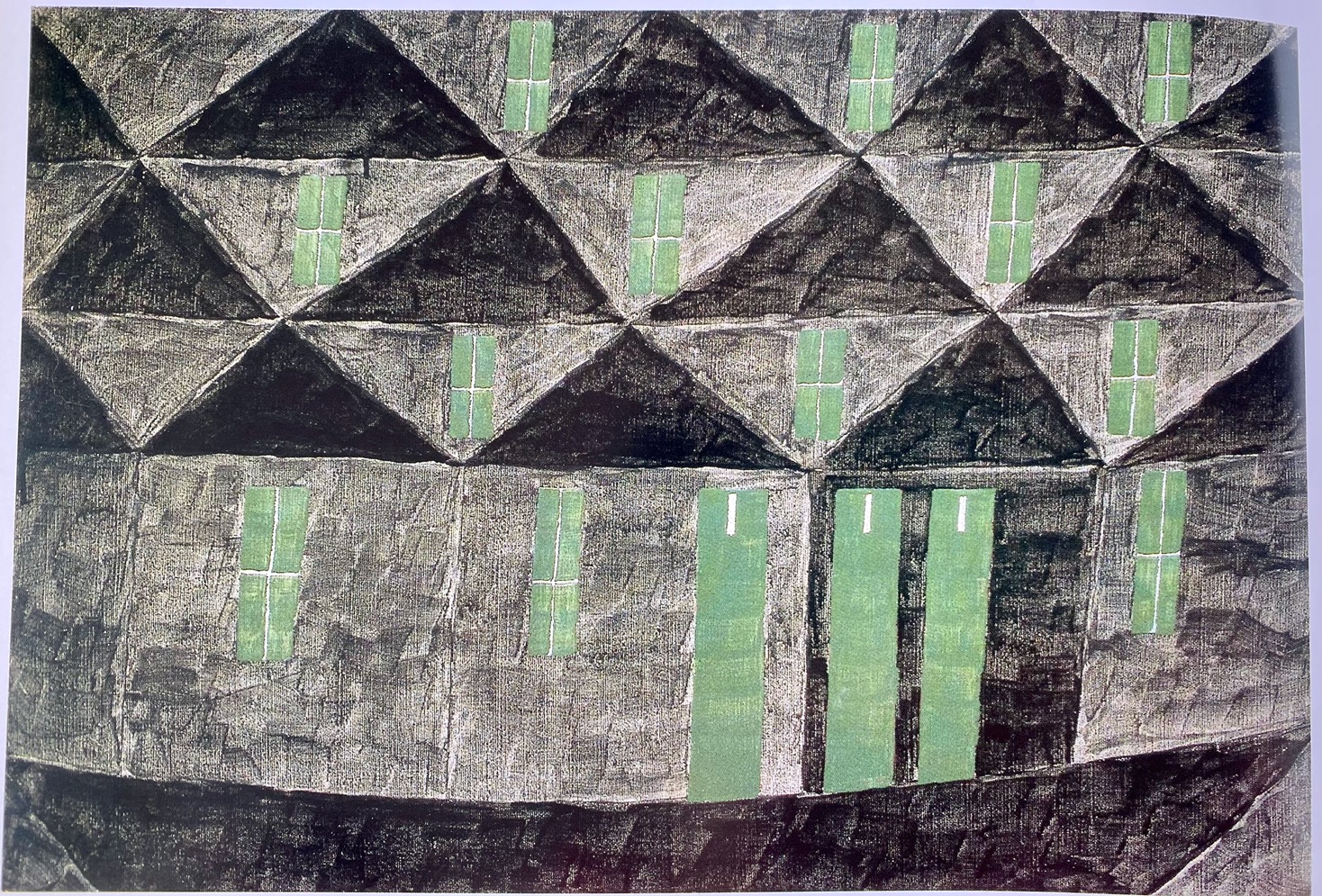 Alfredo Volpi
Sem título, déc. 1950
Têmpera sobre tela, 67,5 x  106 cm | Col. particular
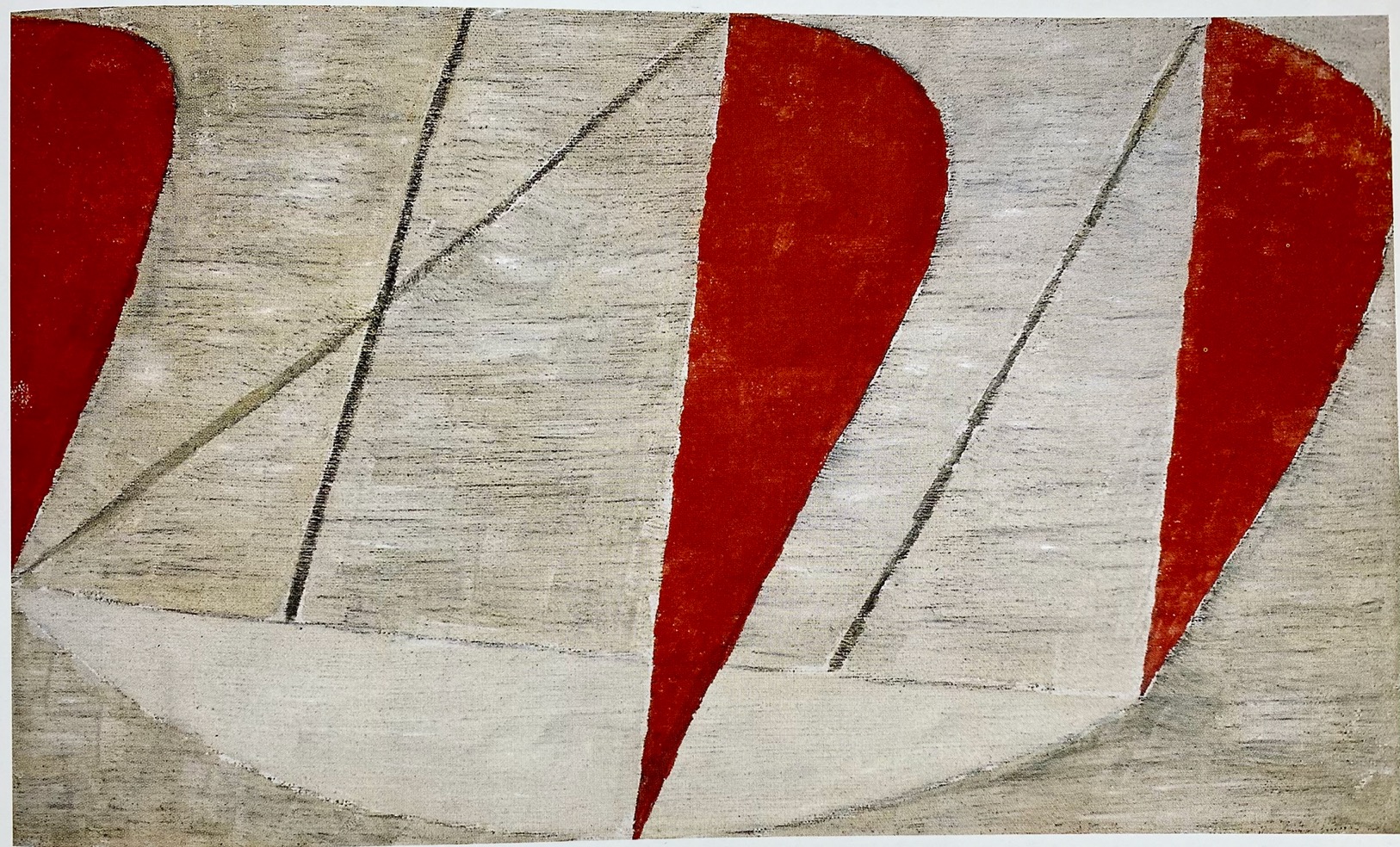 Alfredo Volpi
Barcos e velas, final déc. 1950
Têmpera sobre tela, 43 x 72,3 cm | Col. particular
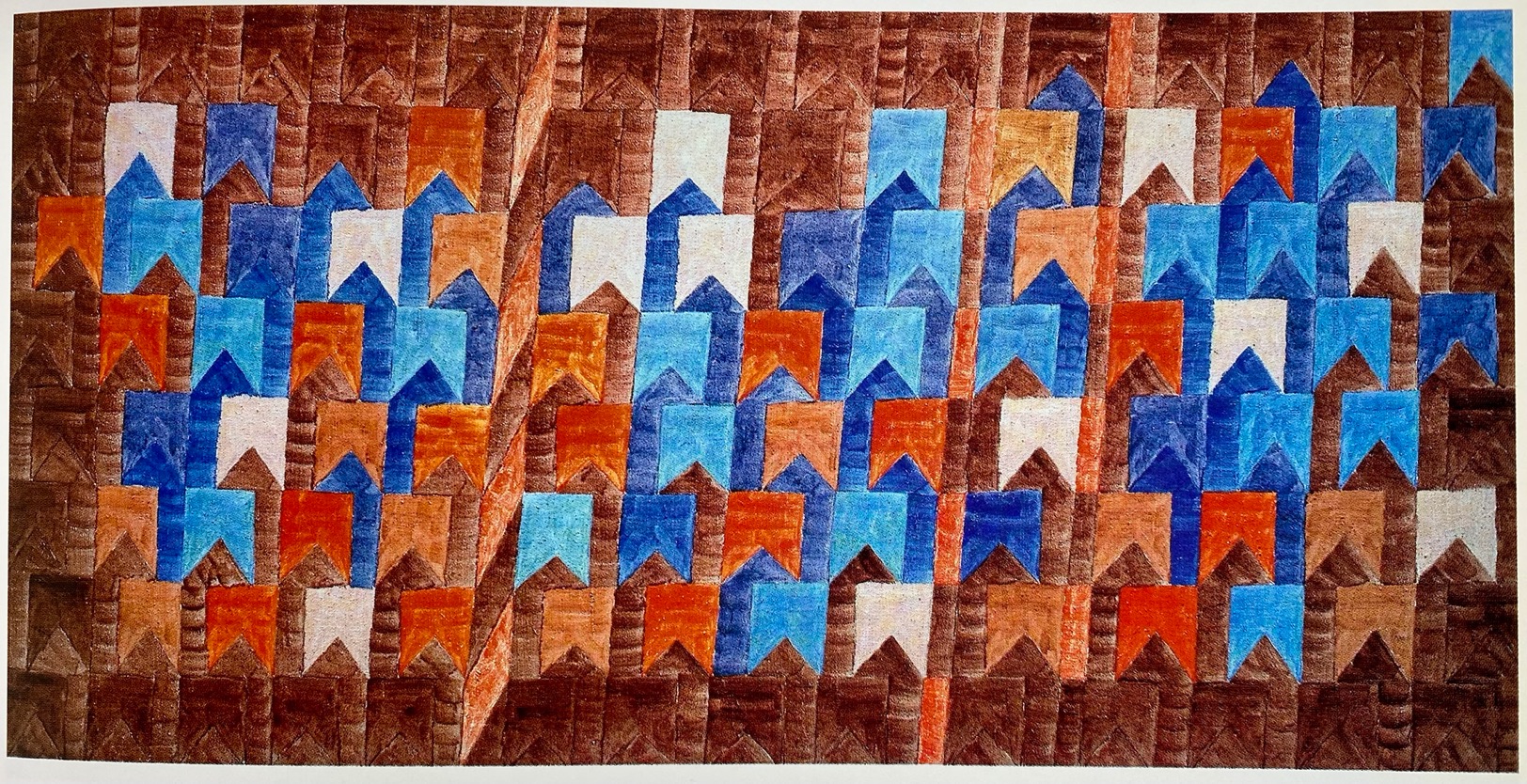 Alfredo Volpi
Sem título, déc. 1960
Têmpera sobre tela, 73 x 144 cm | Col. particular
BIBLIOGRAFIA
KLABIN, Vanda et al.. 6 perguntas sobre Volpi: um debate sobre arte brasileira. São Paulo: Instituto Moreira Salles, 2009.
MAMMÍ, Lorenzo. Volpi. São Paulo: Cosac Naify, 2006.
ZANINI, Walter. A Arte no Brasil nas Décadas de 1930-40. O Grupo Santa Helena. São Paulo: Nobel, Edusp, 1991.
https://www.youtube.com/watch?v=lh8BlNmvWNc&list=TLPQMjExMjIwMjIbdZksIczGOQ&index=2